PAC-35 responses: M&P and Liquid Metals
MA Jaworski
7/24/14
Detailed investigation of each wall-conditioning step & advanced planning
Page 3…
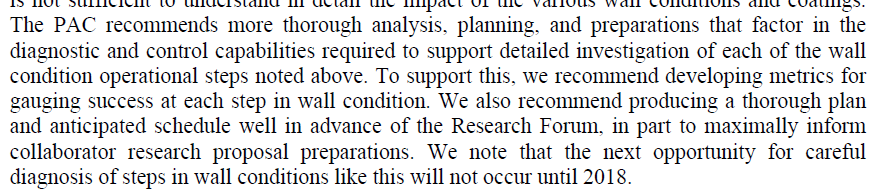 I stick by my answer given at the PAC meeting:
The transition from one state of the machine to the next determined by run-time requests for different wall conditions.  
We want to get TMB and LITER ready on day one so the physics experiments are not driven by the tool availability.

Plasma conditions achievable by each conditioning step in this new machine will be established in the first run year (XPs should be realistic)

Add to the XP planning process whether a researcher specifically requires pure-C, B, or Li-conditioning and run-coordinator schedules as appropriate (isn’t this already done?)
2
Surface science experiments need to reflect tokamak conditions…
Page 8…
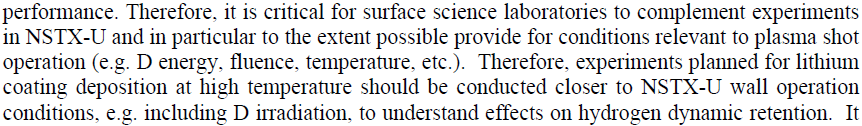 Agree that the collaborating groups with surface-science laboratory studies should conduct research relevant to understanding PMI processes with these mixed materials/complex situations

But: Understanding the processes often means experiments in highly controlled conditions (e.g. single crystals) so appropriate models can be developed (e.g. understanding multicrystalline systems from single-crystal effects)

(Feed-back for me that I should have made a stronger connection in this regard…)
3
Systematic approach to address wall conditioning…
Page 8-9…
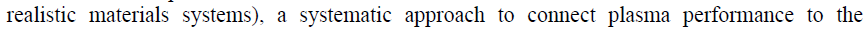 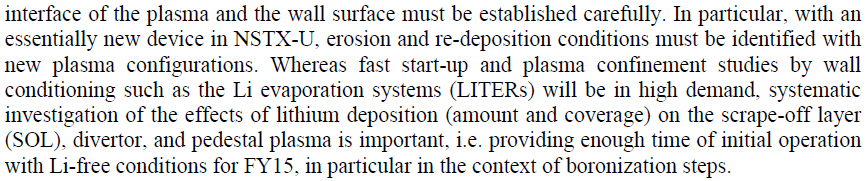 See Stefan’s answer.  

An efficient approach:
Suggest that the first run-year of “essentially new device” provide the base data (i.e. “catalogue approach”) and accommodate specific run time requests as appropriate to the research milestones
E.g. some optimization with TMB should happen to validate cryo-design input data
E.g. but fishing trips for performance with “pure” C tiles might not be justified

FY16 run can perform more “hypothesis-driven” experiments of wall-conditioning systems based on FY15 base data set
4
Sufficient time for systematic studies…
Page 9…
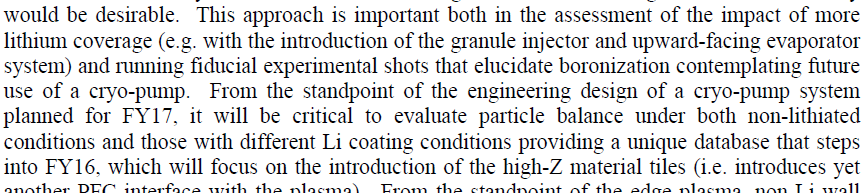 Agree good idea to perform fiducial studies in FY15 and compare to FY16 high-Z upgrades (already the research plan)

Agree we should confirm near- and far-SOL particle flux estimates utilized for Canik cryo-pump physics study (e.g. probe data used in that study was from lithiated ops)

ELM-pacing issues with dropper/injector vs. LITER left to A. Diallo…
5
Edge studies should be coordinated
Page 9…
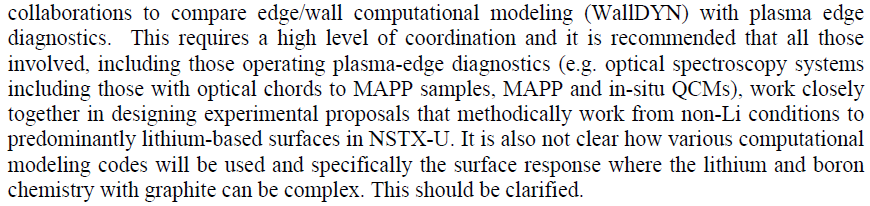 Agree that all of the edge models benefit strongly from as many experimental constraints as possible and having the data available from day 1 would help with transitions

Agree it would be good to have which codes for modeling surface responses.  
PMI/evolution models are intrinsic in WallDYN and are being developed.  
MD/DFT/etc. codes are often helpful and could be developed by NSTX-U collaborators (and possibly PPPL theory?)
6
Strategy and plan for vapor-shielding “success” should be developed
Page 9-10…
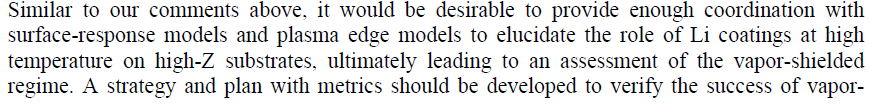 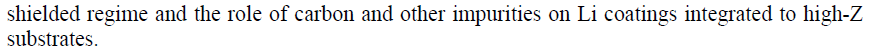 Agree

Performance metrics for the regime could include radiated power, change in incident heat-flux, reduction in ionic fluxes, degree of divertor impurity trapping

Indications that carbon is present to sufficient degree to change performance will be important to identify in FY16 if possible
7
Additional comment on high-Z studies
Page 10…
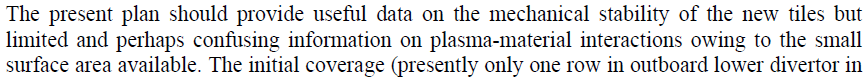 Presence of low-Z impurities complicates picture, however
High-Z tiles provide a location of initial source term for wall-evolution codes validated with material migration diagnostics – still useful for PMI studies

Limited surface area of high-Z also limits (eliminates) sweeping statements about core-edge integrated scenarios until more complete coverage is present
8
Consider expanded coverage…
Page 10…
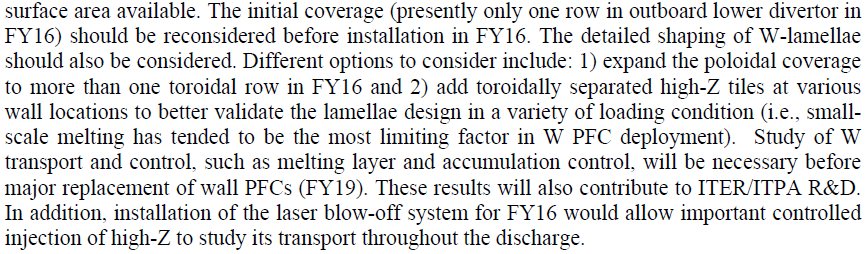 Agree: expanded coverage would be useful
Should decide coverage after reliable cost estimates are created (see next section)
W/Mo melting considered but rejected for FY16
Considering pre-filled LM targets for droplet emission studies that could inform ITER/ITPA R&D
Agree: discrete installation locations could be useful for impurity generation experiments and laser blow-off
9
High-Z design and coverage plan(developed w/ K. Tresemer)
Physics definition of eng. Reqs. (complete by mid-Nov.)
ISOLVER studies for row 2 and row 3 options
Plasma/heat flux estimates building from NSTX database
PFC response estimates of energy limitations (a la JET-ILW administrative limits)
Pre-filled LM targets design parallel effort (Eindhoven student)
Conceptual Design Review (mid-Dec.)
Possible decision point for expanded coverage here
Engineering analysis and design refinement (3 mos)
EM analysis to define eddy-current loads
Structural and thermomechanical analysis
Design iterations as necessary
Final Design Review (April)
Facility milestone of May 2015
10
Envelope sketch of concept
W or TZM lamellae
Flat for bi-directional ops. Fish-scale for max q
T-bar mounting access
Transition segment as necessary (monolithic carbon transition possible)
Compression bolt
Interface carriage
11